Моя малая Родина
Выполнил: Орлов Вася, ученик 5 класса
Моя малая Родина- поселок Почет
Природа нашего поселка очень красива
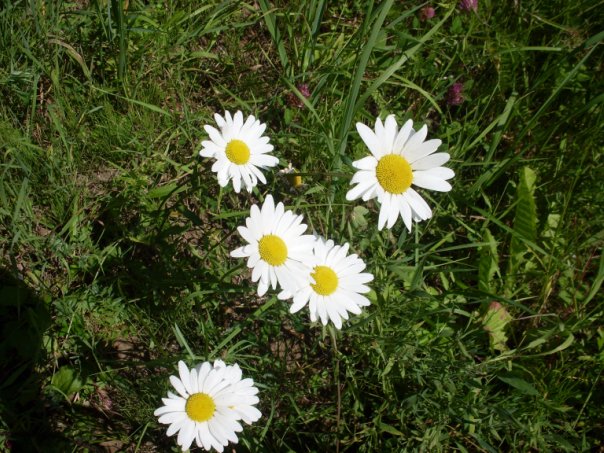 Красавец Утес
Красавица Бирюса
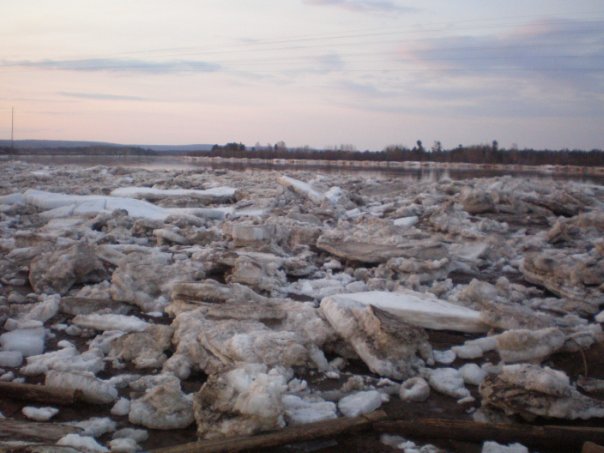 Мой улов весной
Тайга
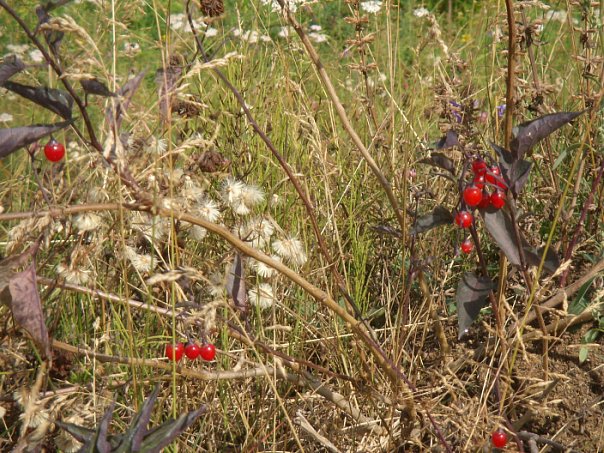 Моя малая Родина- это мой дом
МОЯ СЕМЬЯ
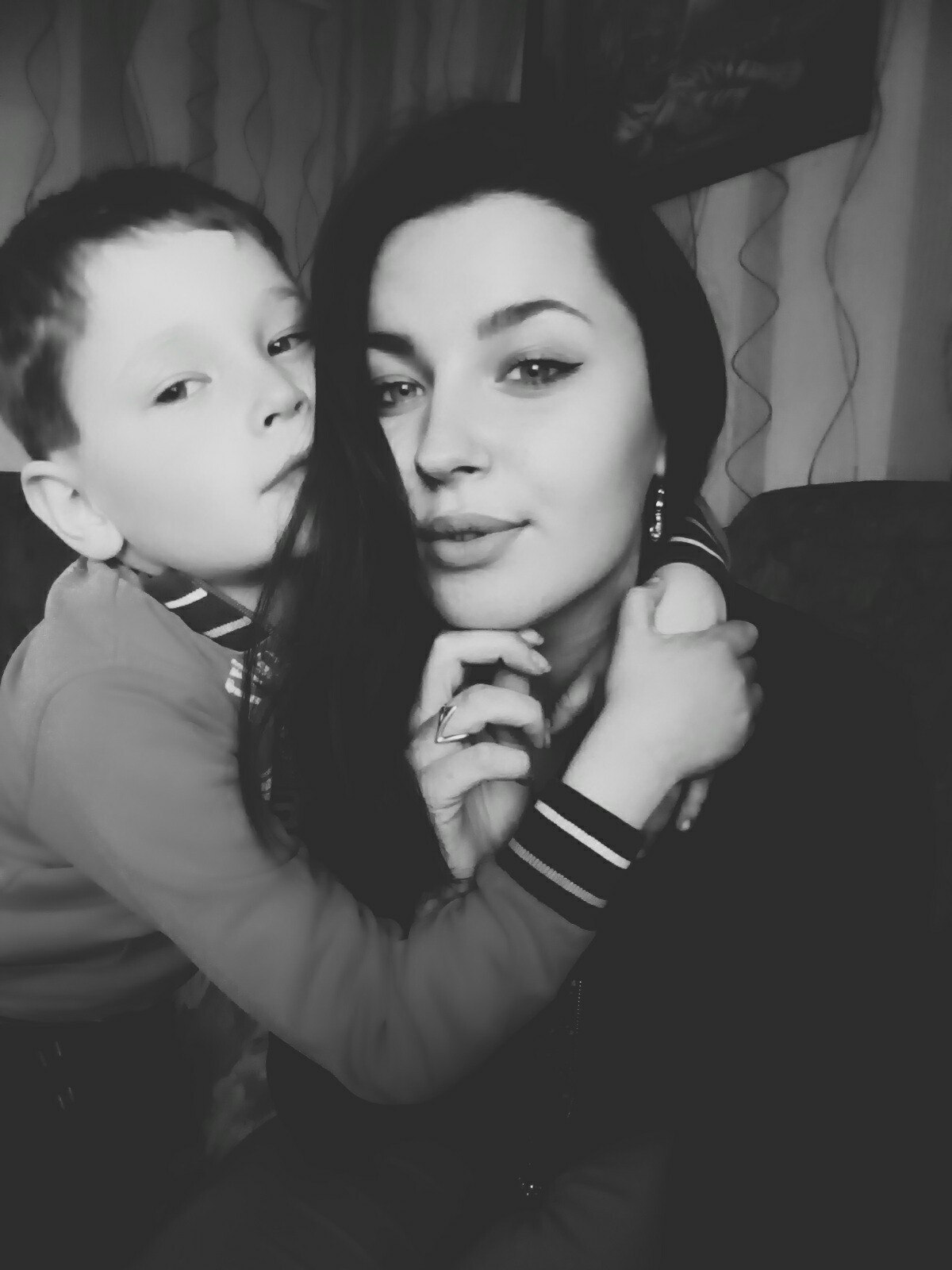 МОЯ ШКОЛА
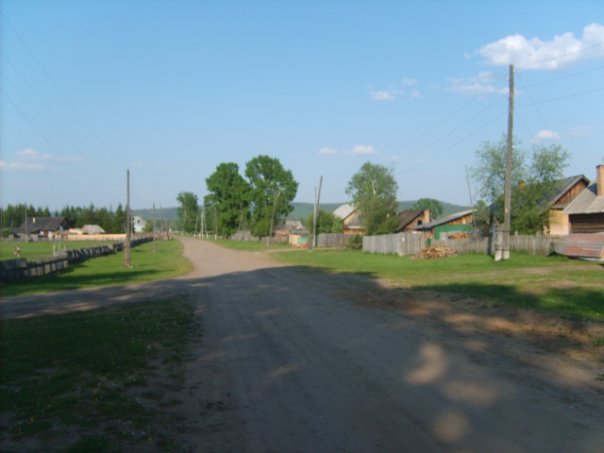 МОЙ КЛАСС
МОИ ДРУЗЬЯ
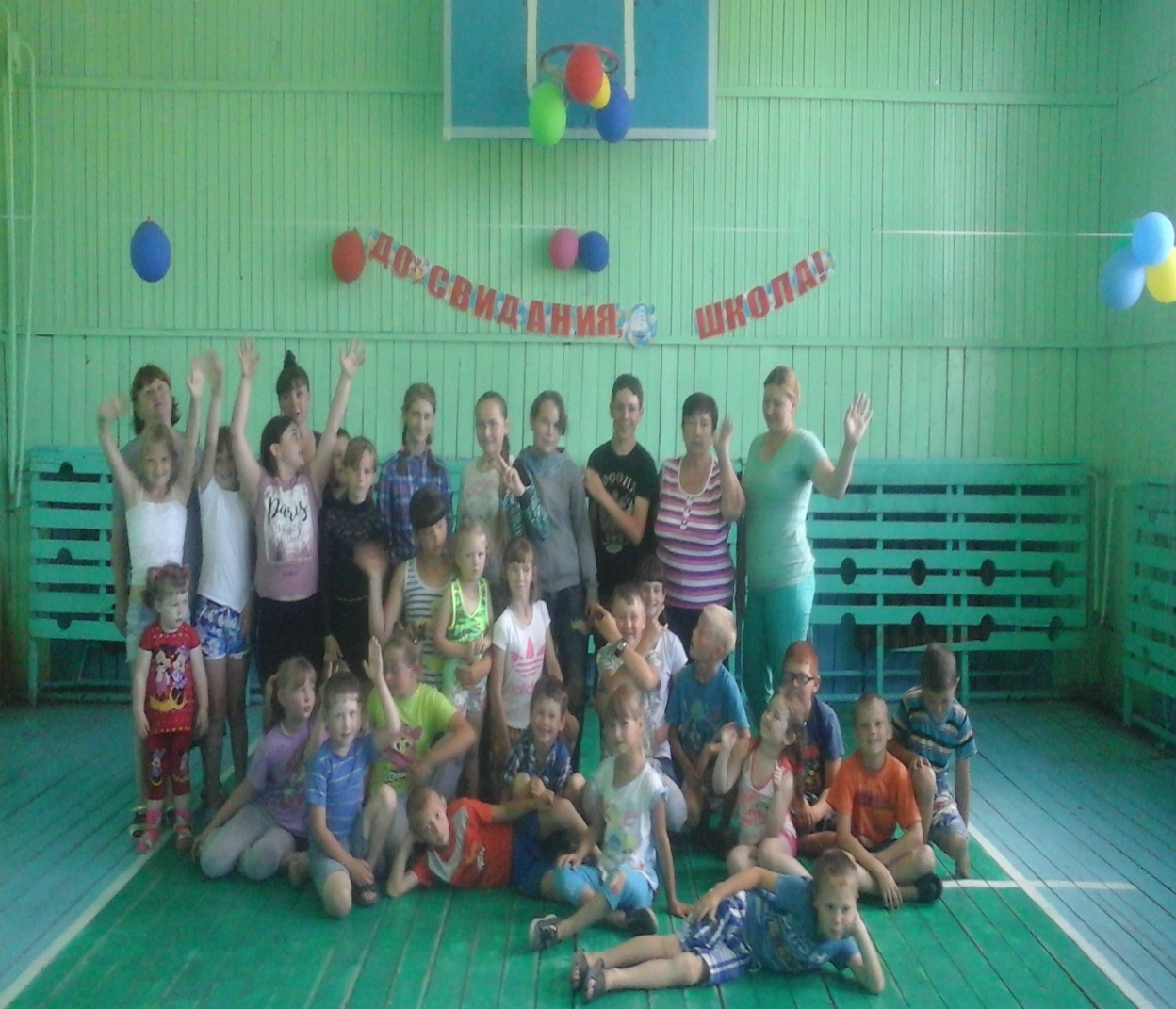